Challenges and Opportunities in Addressing Climate Change
The Nature Conservancy’s Climate, Risk & Resilience 2013 Learning Exchange
Col. Richard Hansen
U.S. Army Corps of Engineers
Commander, New Orleans District
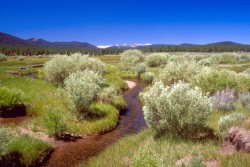 Environmental Protection
& Restoration
Support for Others
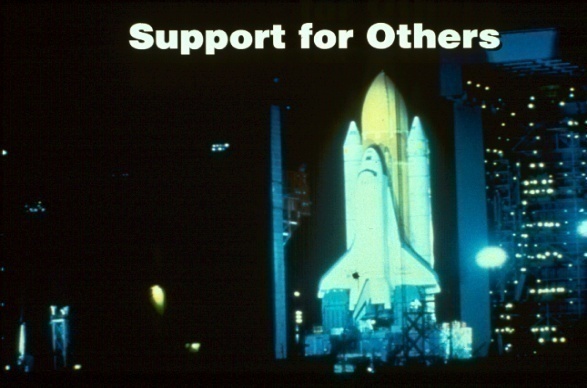 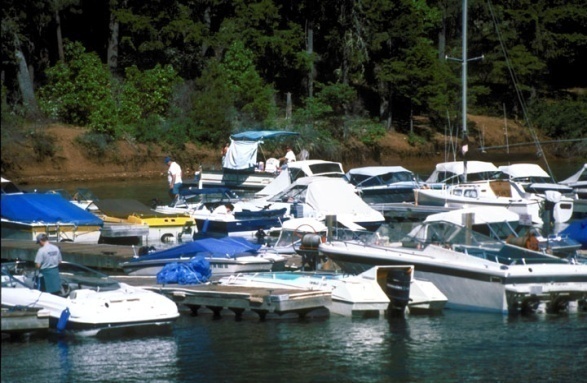 Recreation
USACE: How We Serve the Nation
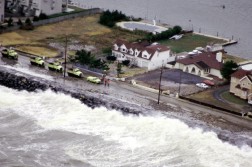 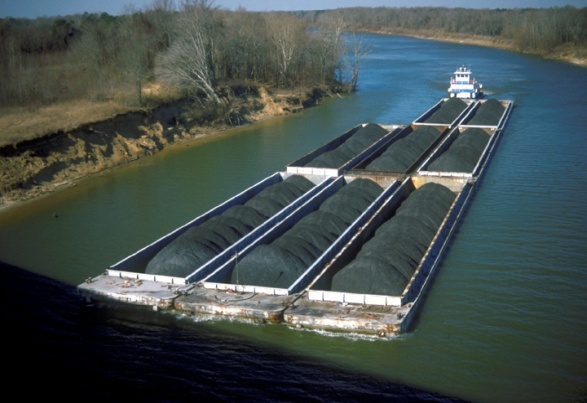 Navigation
Flood & Coastal
Storm Damage
Reduction
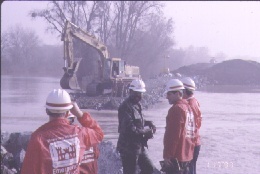 Emergency
Management
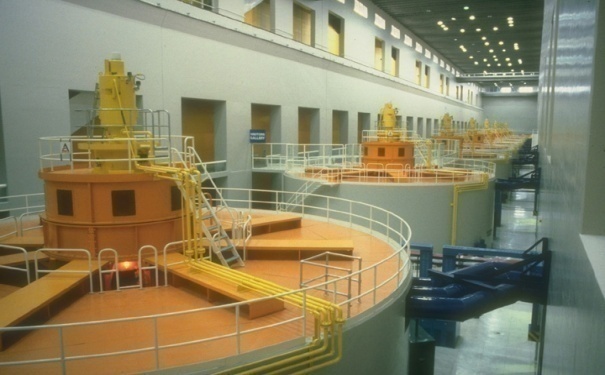 Hydropower
Regulatory
Water Supply
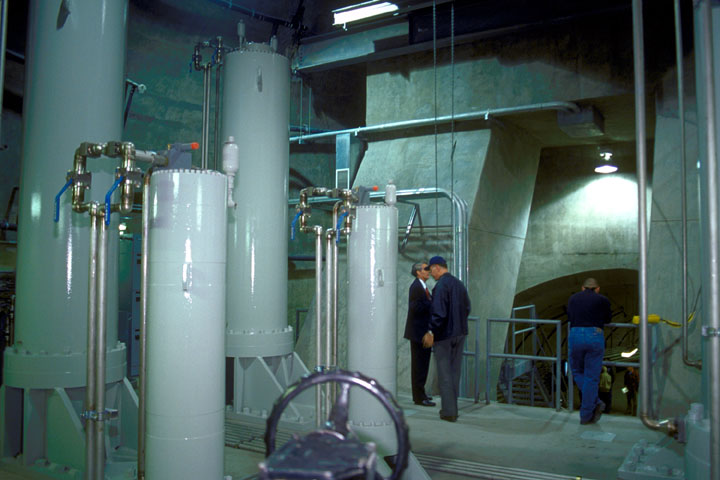 2
Climate Change Affects All USACE Civil Works Missions
Emergency Management
Environmental Restoration
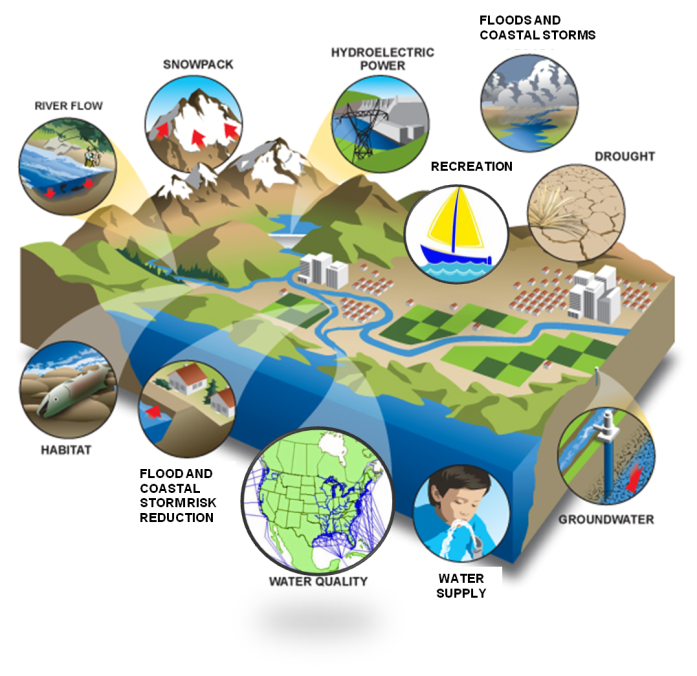 Recreation
Flood and Coastal Storm Risk Reduction
Water Supply
Navigation
3
NAVIGATION
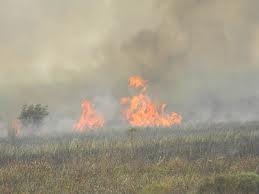 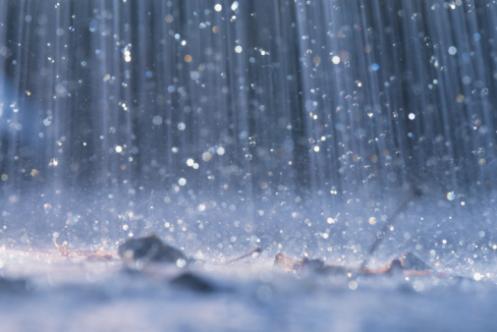 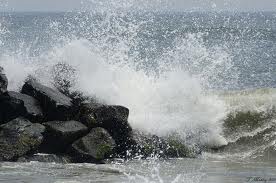 USACE Climate 
Adaptation Mission:
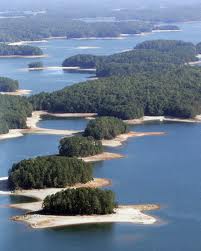 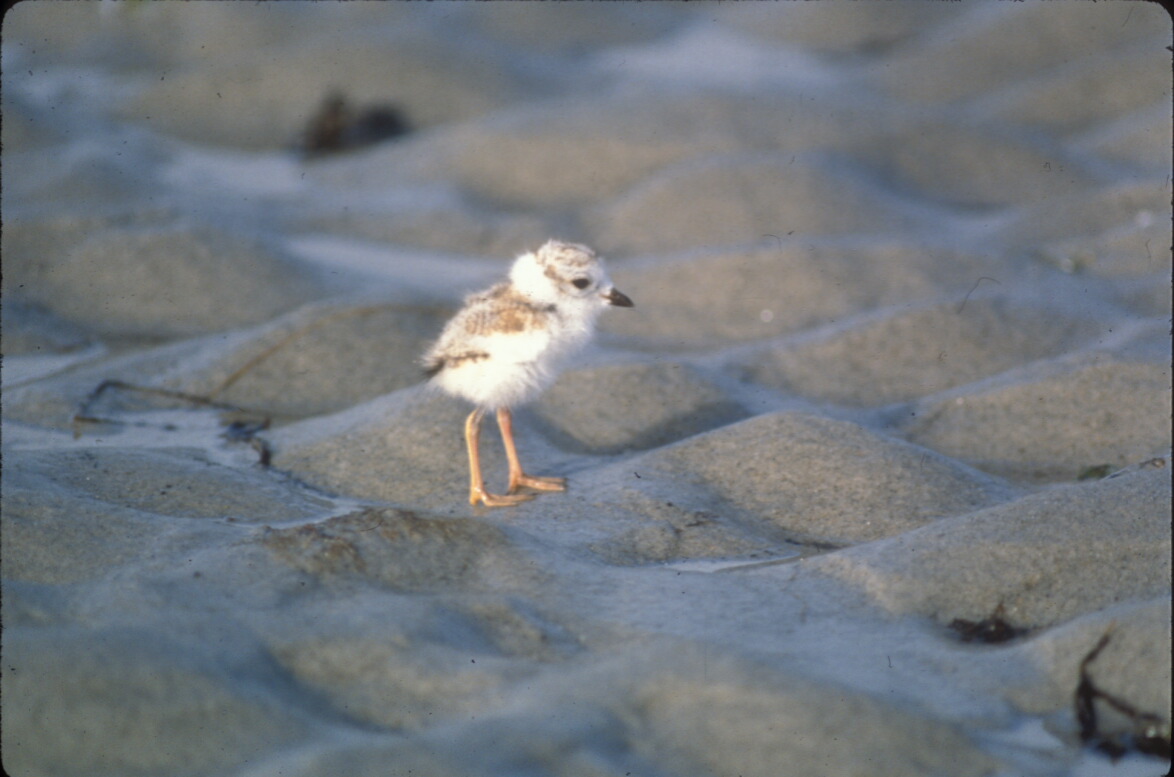 To improve resilience and decrease vulnerability to the effects of climate change 
and variability
Bill Byrne, MA F&W
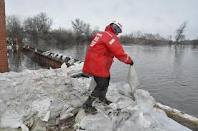 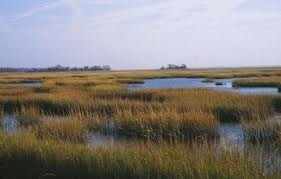 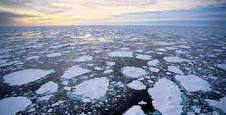 4
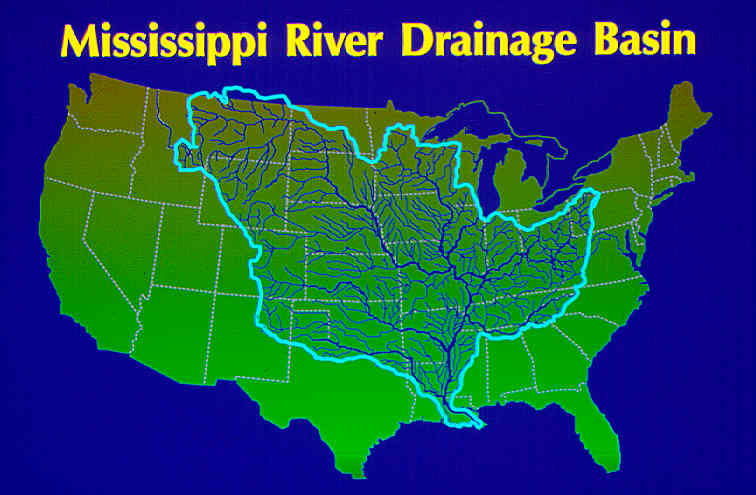 MN
ND
MI
WI
MINNEAPOLIS
ST. PAUL
DUBUQUE
IA
ROCK ISLAND
IL
IN
KS
ST. LOUIS
KY
2,800 miles of navigable channel
973 miles of MR&T levees
325 miles of hurricane levees
18 locks and control structures
MO
CAIRO
OK
AR
TN
MEMPHIS
LITTLE ROCK
AL
VICKSBURG
SHREVEPORT
LA
JACKSON
TX
MS
BATON ROUGE
NEW ORLEANS
New Orleans District
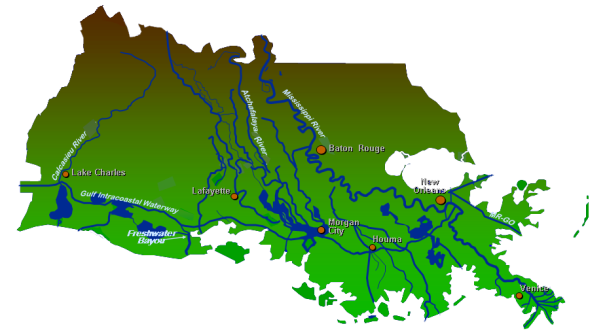 6
The Four Major Flood Risks in Coastal LA
Sea Level Rise
Coastal Erosion
& Environmental 
Degradation
River
Flooding
Rainfall
Hurricane Storm
Surge
and Subsidence
7
Southeast Louisiana
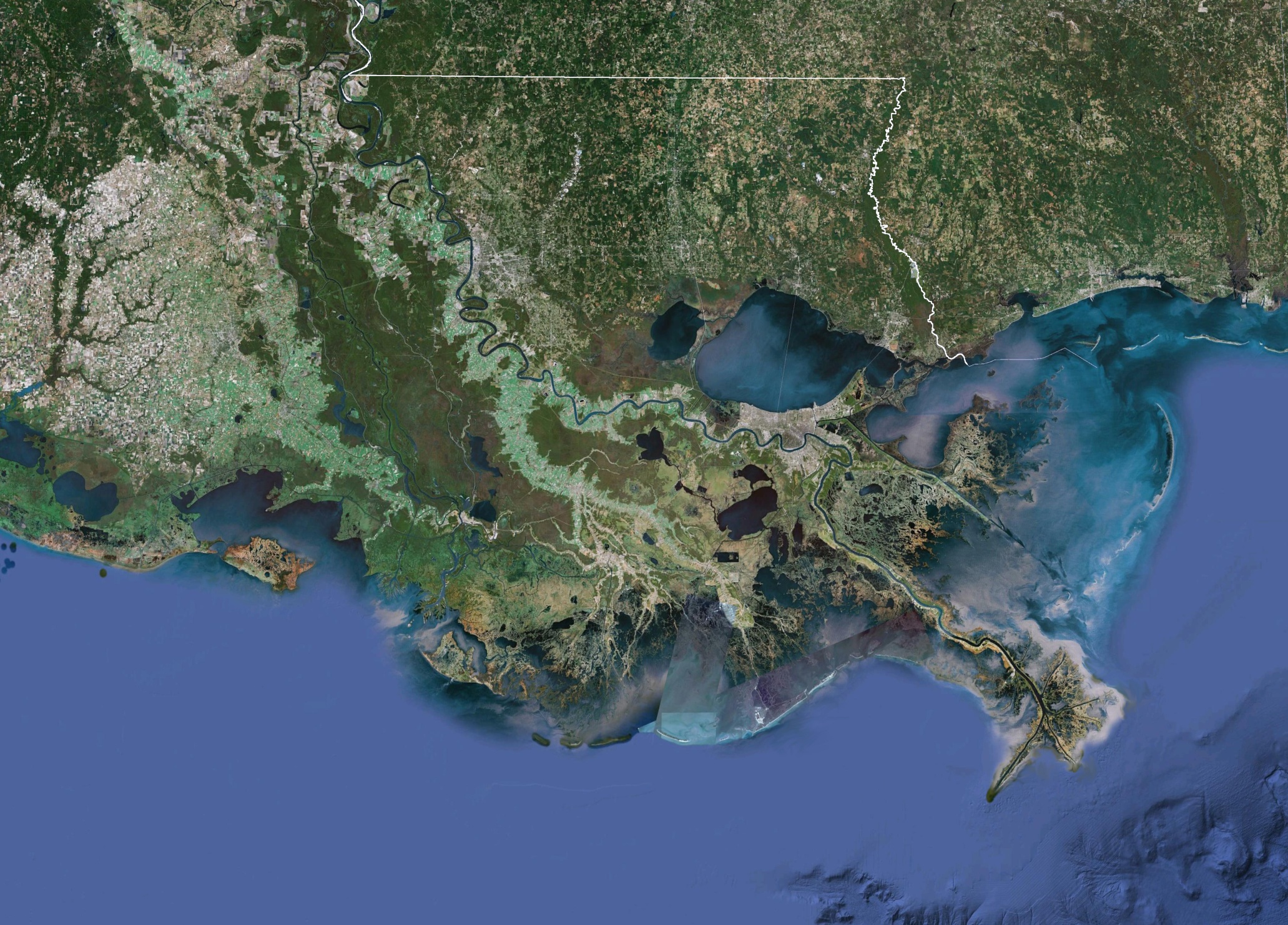 Mississippi River
Mississippi
Louisiana
Lake
Pontchartrain
Lake
Borgne
New Orleans
Mississippi River
River Vulnerability
From high river stages
Hurricane Vulnerability
From the Gulf
From the Lake
From the River
Gulf of Mexico
8
Hurricane and Storm Damage Risk Reduction System
9
IHNC-Lake Borgne Surge Barrier
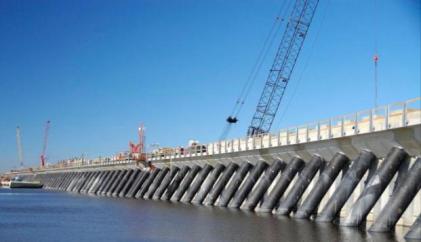 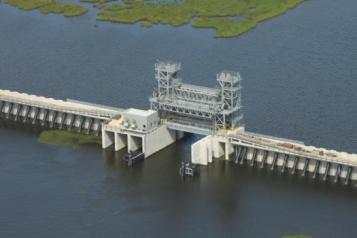 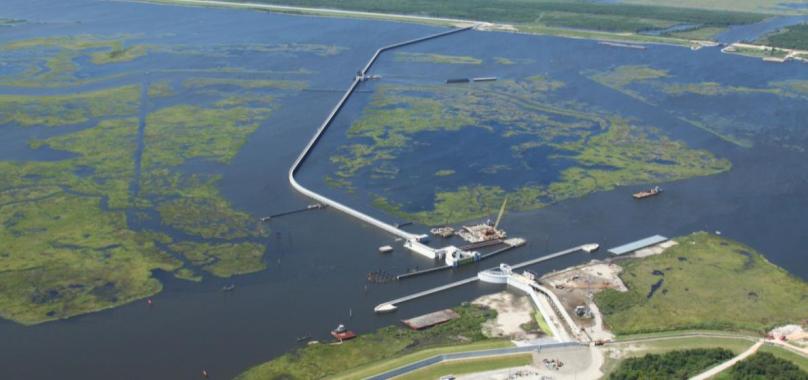 10
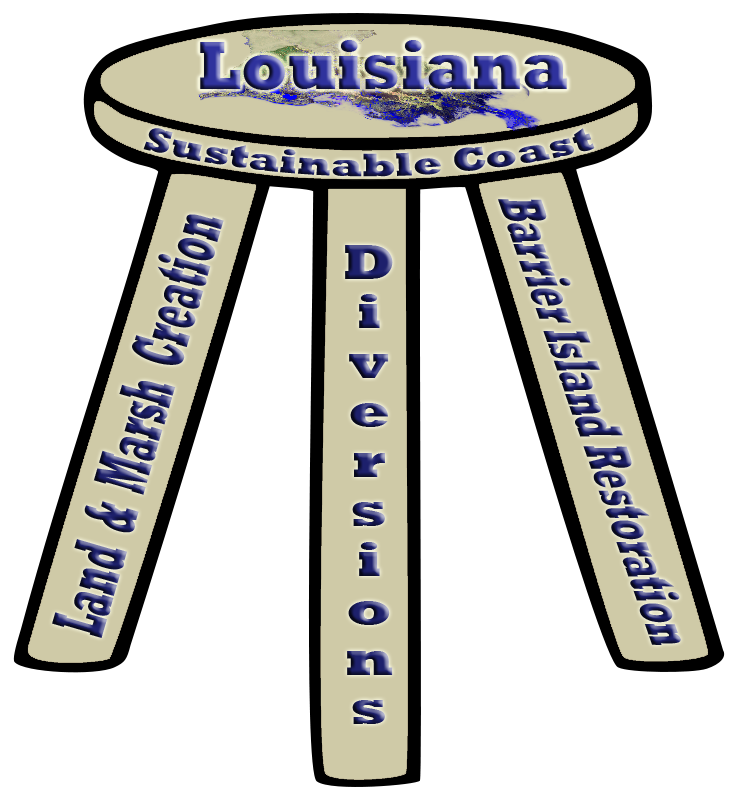 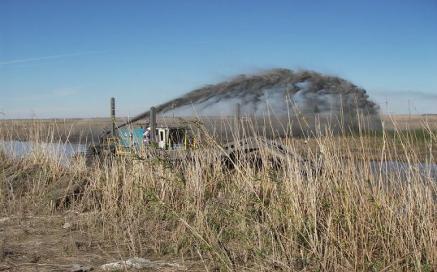 Cameron Parish Coastal 
Marsh Restoration
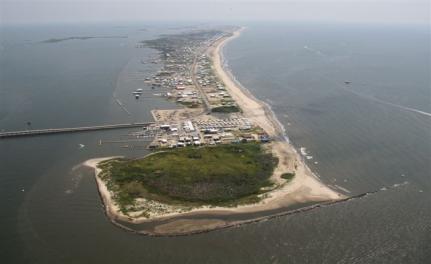 Grand Isle
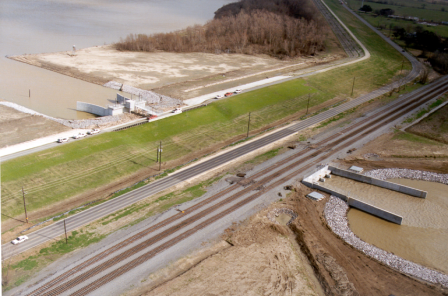 Davis Pond Freshwater Diversion
11
Challenges and Opportunities
Continued support of flood risk management, navigation and coastal restoration

Balance missions to work together for sustainable coast

Adaptive Management

Consider climate change to develop sustainable solutions
12
Thank You
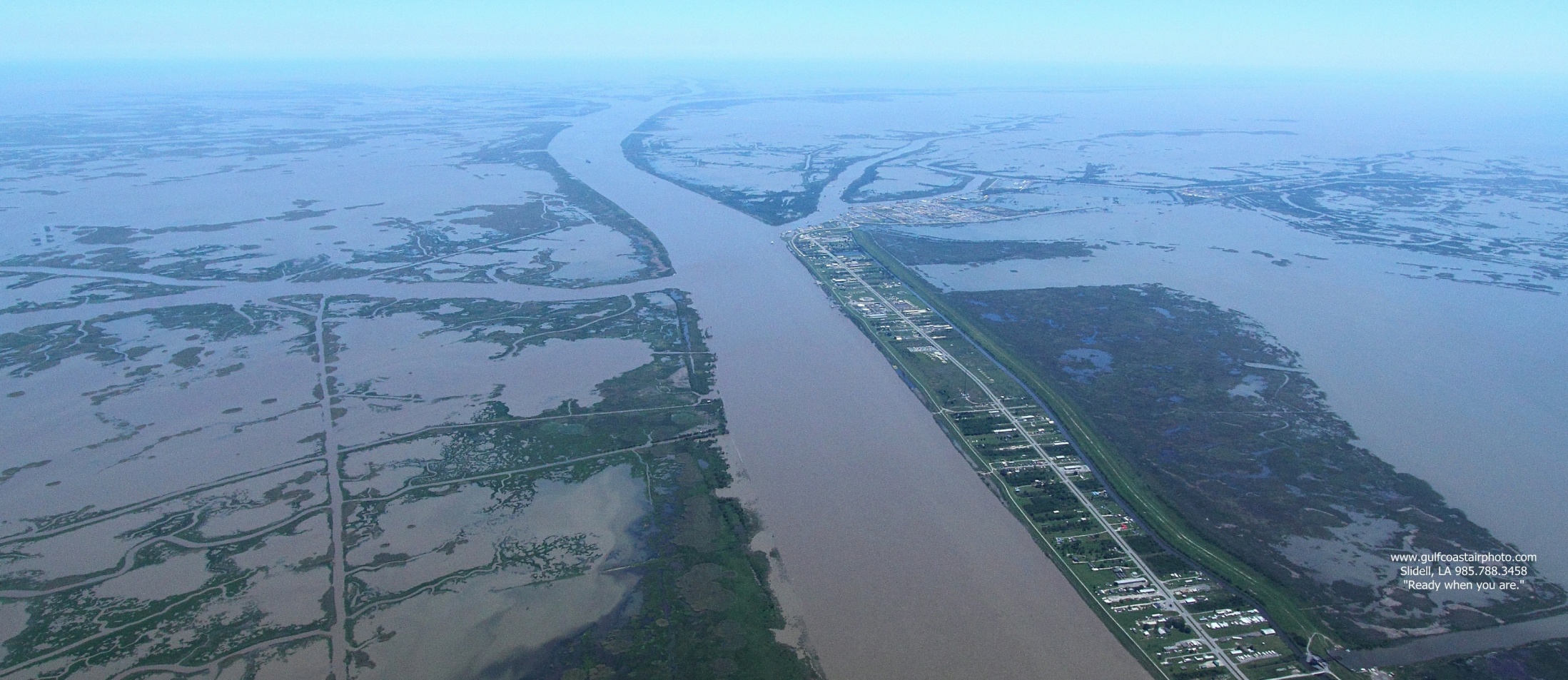 13